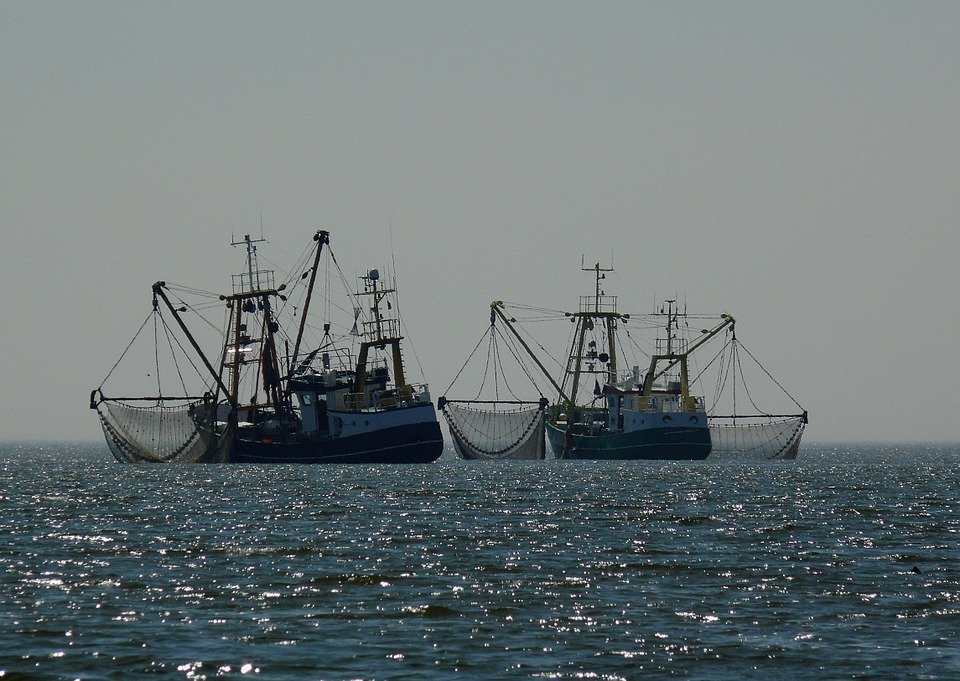 F
F
F
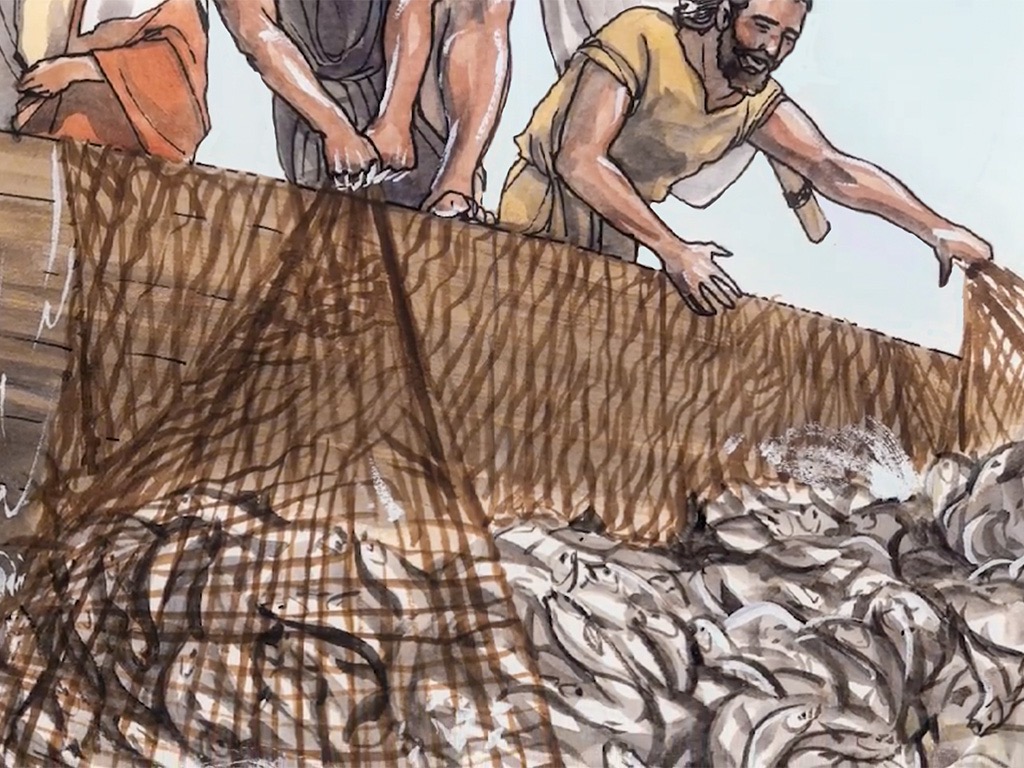 F
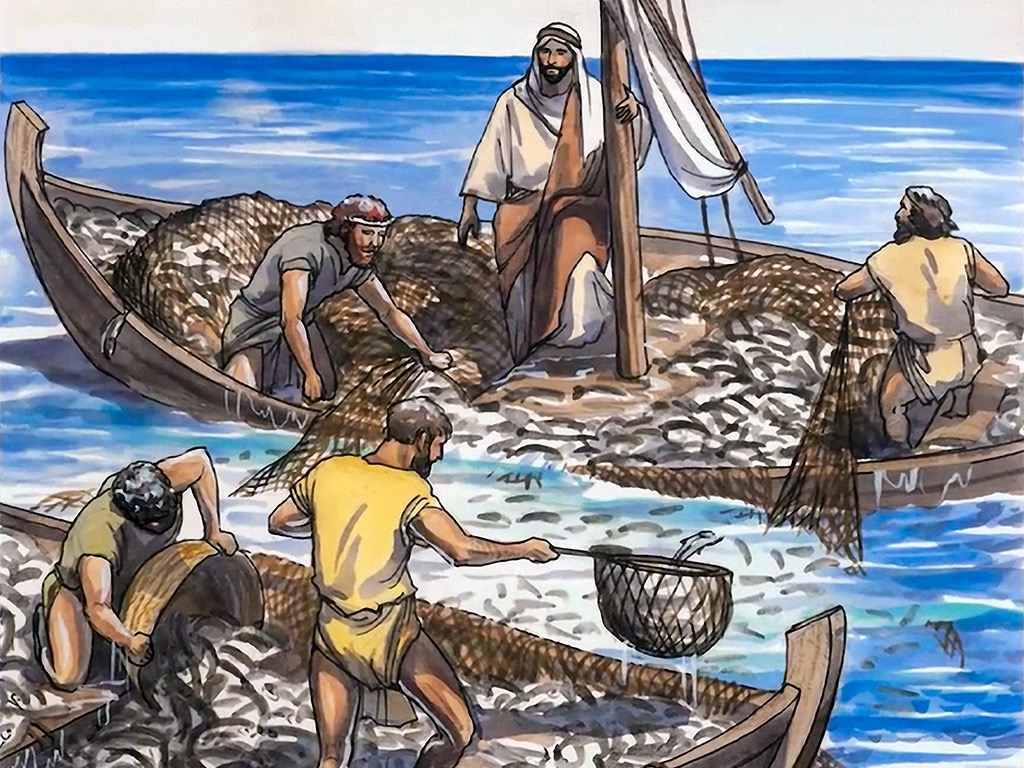 F
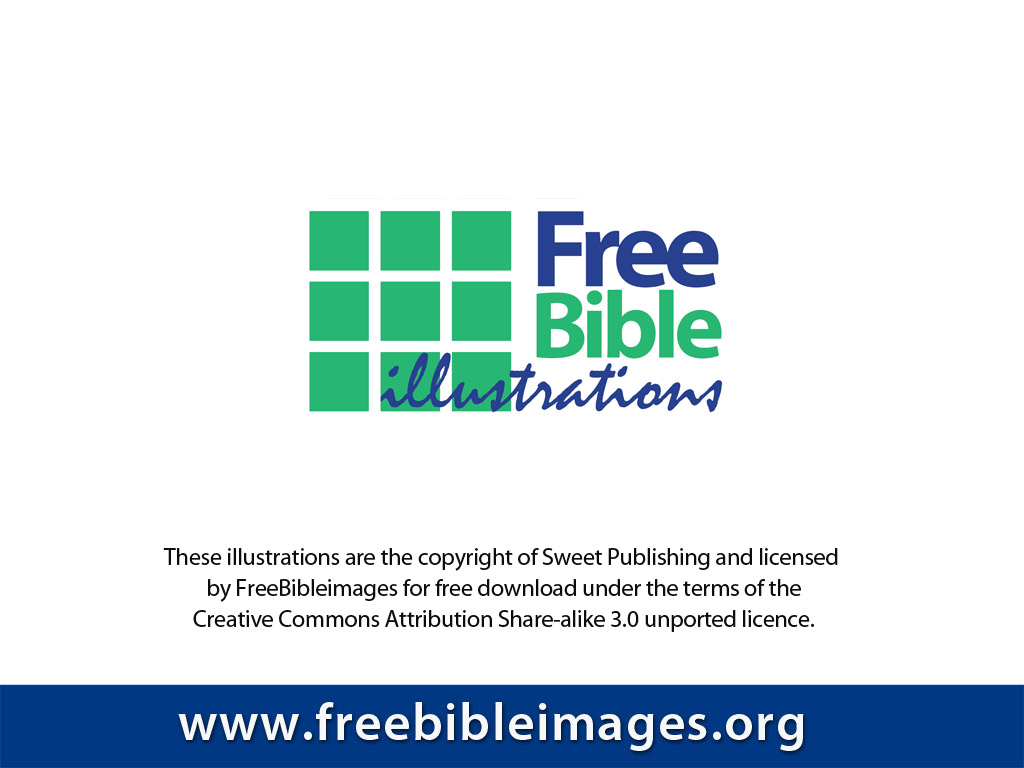